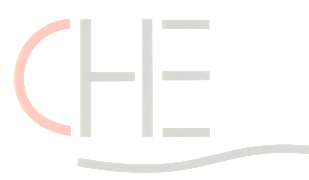 Einführung
Professor Dr. Detlef Müller-Böling
Centrum für Hochschulentwicklung
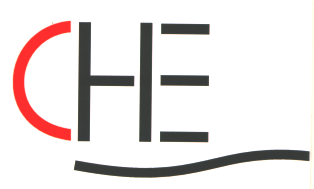 Ziele des Workshops
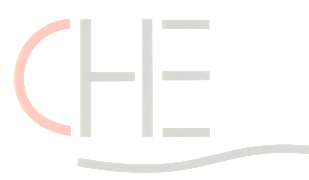 Bestandsaufnahme der Reform- „Selbstevaluation“ des MWK
Informationsaustausch über „best practice“
Rolle des MWK im Neuen Steuerungsmodell
weiterer Handlungsbedarf
mittelfristige Perspektive der Reform
Rolle des CHE
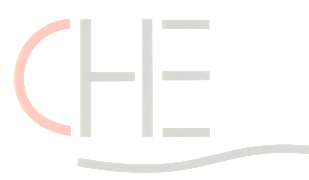 Moderator / „Katalysator“
Sparringspartner
Informationsvermittler 
Dienstleister (Dokumentation)
kein „Besserwisser“
Elaboration statt Proklamation
HochschulstrukturplanungDie Rolle des Staates- Kurzstatement -
Prof. Dr. Detlef Müller-Böling
CHE Centrum für Hochschulentwicklung
Themen
Rolle des Staates bei der Strategiebildung


 Instrumente der strategischen Planung


 Aktuelle Beispiele für strategischer Ziele
Thema : Rolle des Staates
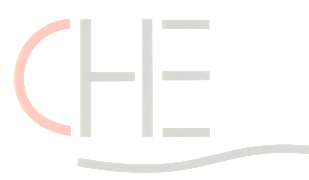 Hochschulstrukturkommission
„atmendes“ System
Strategische Planung bei Hochschulen
Partner Hochschulrat
Was bleibt beim Ministerium?
Wie werden „Landesinteressen“ realisiert?
Thema : Rolle des Staates
 politische Ziele definieren
Rahmen für strategische Planung/Profilbildung der Hochschulen
 signalisieren politische Prioritäten


 Gesamtkonzept für Forschungs-/Lehrfelder und -angebote 
     sowie Kapazitäten
 konsistente Gesamtplanung im Land (Doppelaktivitäten ...) 
 realisierbar in der Rolle als Kontraktpartner für Einzelpläne
 eventuell in Verbindung mit Landeshochschulrat
 strategische Einzelpläne abstimmen
Thema : Rolle des Staates
 Strukturen schaffen, die strategische Planung an 
Hochschulen befördern
Mindestanforderungen setzen
 strategische Pläne abfordern
 Hochschulrat einführen 
 strategische Kompetenz klar zuweisen (Leitungsstrukturen)
 Kontrakte schließen
 Berichtswesen über Erreichung der strategischen Ziele
 Ergebnisse/Erfolg der strategischen Planungen messen
Thema : Rolle des Staates
 Module strategischer Planung als Service anbieten
Methodenhilfen geben
z. B. Stärken-Schwächen-Analyse durchführen
„intermediäre“ Kommissionen einrichten     z. B. Landesforschungsrat, Programmbeirat VU
Konsequenz neue Rolle:
 Holding von mit sehr selbständigen     Landesunternehmen
Thema : Instrumente der strategischen		 Planung
Bestandsaufnahme
bestehender Ansätze
der strategischen 
Planungen
ggf. Erarbeitung neuer
Instrumente zur
Generierung 
strategischer Planungen,
die zu neuer Rolle des
Ministeriums  passen
Schaffung von 
Instrumenten zur
Durchsetzung
strategischer 
Planungen
Stärken-Schwächen-
     Analysen
 Wettbewerbs-/Umwelt-
     analysen
 Delphi-Studien
 ministeriumsinterne
     Workshops
 Auswertung strategisches
     Berichtswesen
Pakte/Kontrakte
 Berichtspflichten
 Programmförderung
 Finanzierungsmodell
Rolle der
    „intermediären“
    Kommissionen
Thema : Aktuelle Beispiele
 Virtualisierung der Hochschule
		
		   derzeitiger Ansatz: Forschungsförderung,
		   Wie dauerhaft verankern?


	 Öffnung zum Beschäftigungssystem

                            strategische Orientierung: Bologna-Erklärung
Bologna-Erklärung
Teilziel „Öffnung zum Beschäftigungssystem“:

	 europaweite Beschäftigungsmöglichkeiten durch transparente
	     und vergleichbare Abschlüsse (Beitrag dazu auch durch
	     Kooperation bei Qualitätssicherung)
	 gestufte Abschlüsse, erster mind. 3 Jahre und relevant für
	     europ. Arbeitsmarkt
	 Einführung credit point system (inkl. lifelong learning)

 klarer Weg vorgegeben,
    Anstrengungen zur Umsetzung nötig!